Zebra Warehouse Solutions
Scan Tunnels
Agenda
Zebra warehouse solutions: Scan tunnels
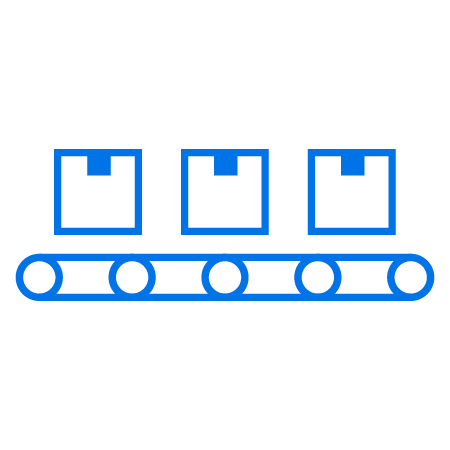 Challenges in the warehouse
Today’s supply chain is complex
Warehouse operations must keep pace
What do you need to solve to get to where you want to be?
Scan tunnels
How do they work? Why a use a scan tunnel? What can they help you achieve? 
Why choose Zebra to build your scan tunnel?
How our solutions stand apart
Benefits of our scan tunnel solutions
The sure path to smarter warehousing
Today’s Supply Chain is Complex
Satisfying customers is no simple matter
Retail or Wholesale Customer 
Service and Corporate Operations
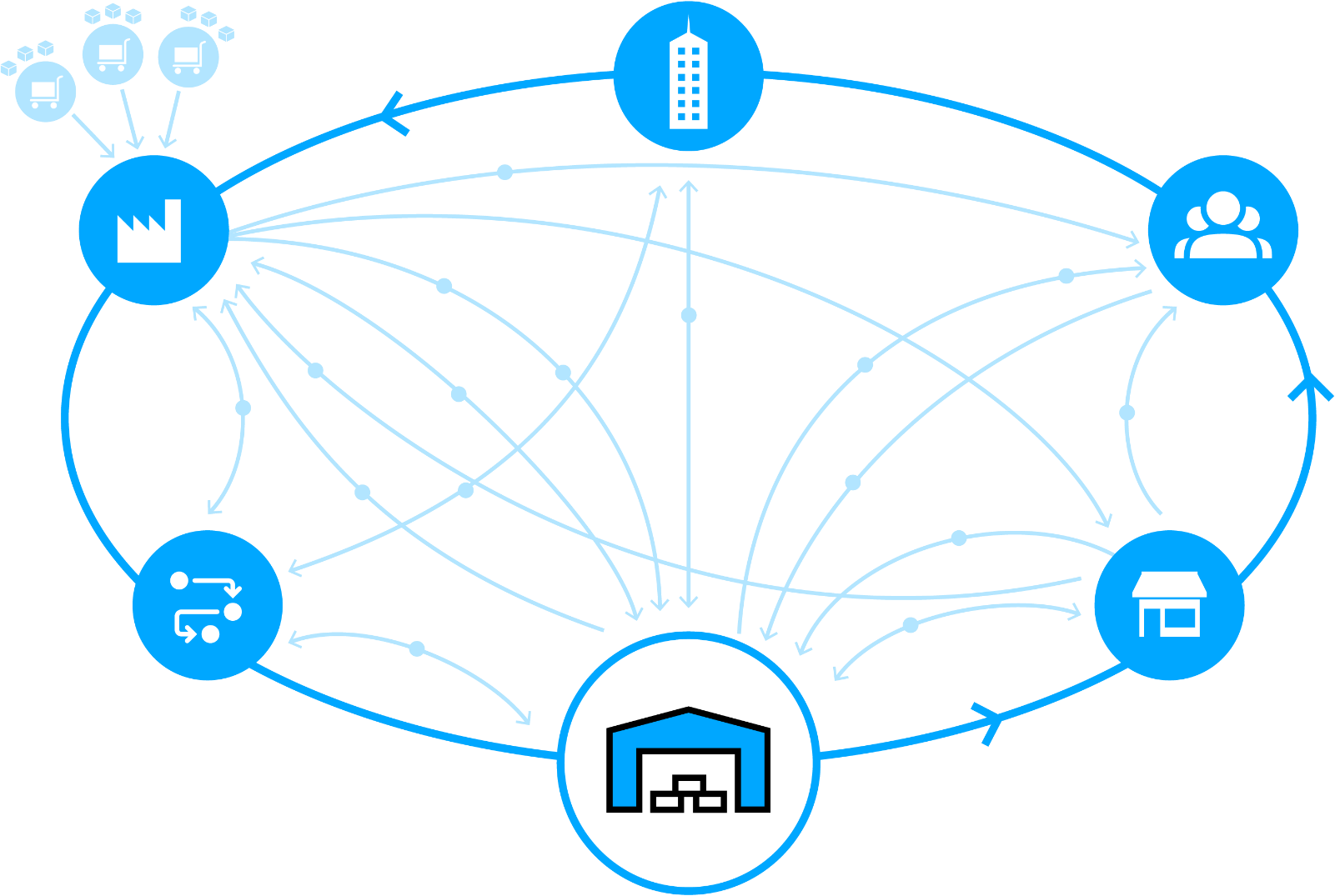 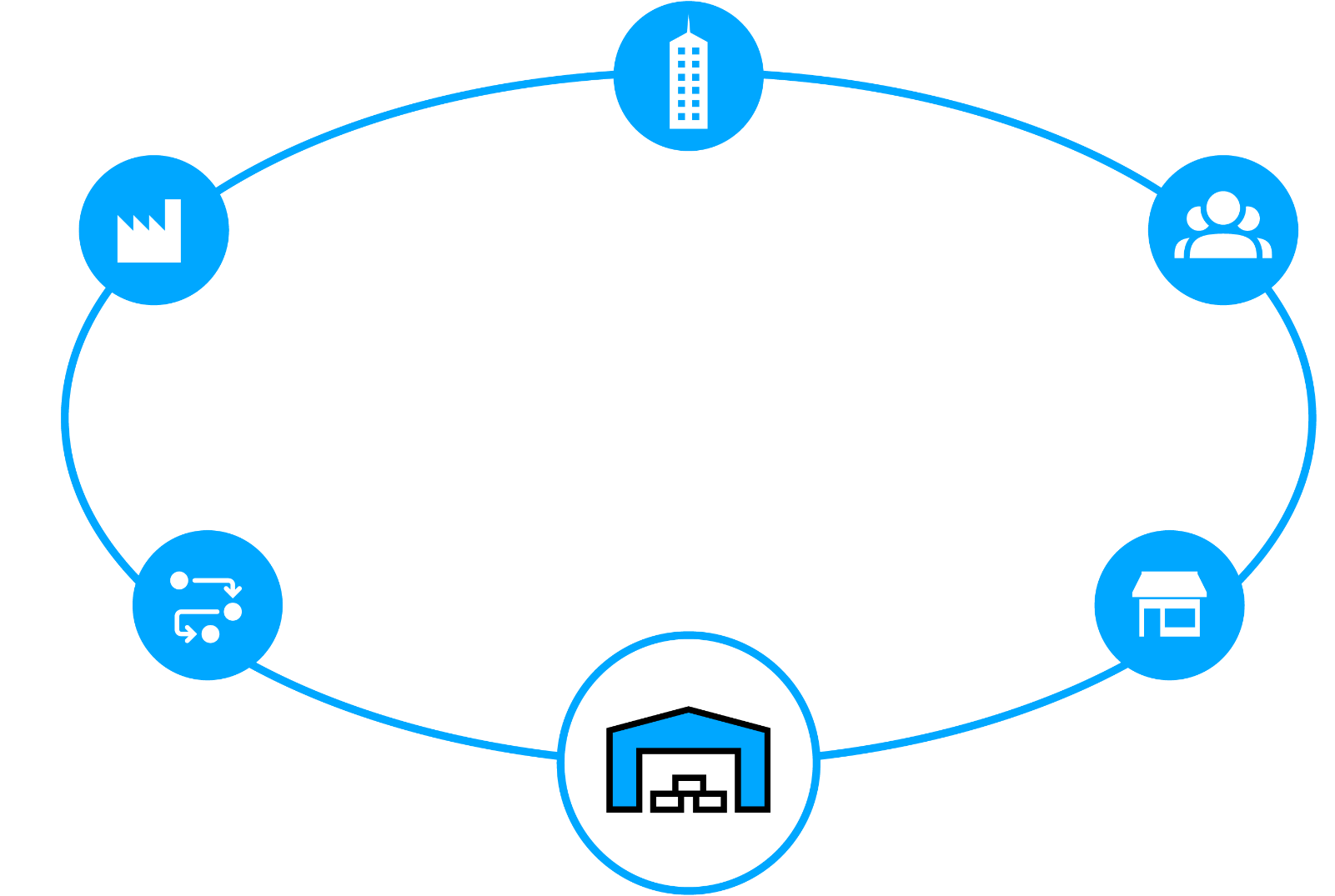 New shipping mandates
Suppliers
Raw Materials
Ship direct to customer
Manufacturer
Plant / Warehouse
Finished goods
Customer
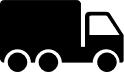 Ship to store
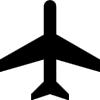 Real time
Inventory status
Rush orders
Real time
item status
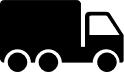 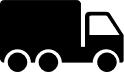 Real time
Inventory status
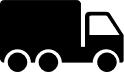 Pick-up in
store
Returns
Ground orders
Pallet shipping
Shipment from
closest location
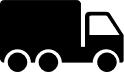 Returns
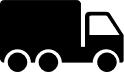 Real time
Inventory status
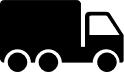 Returns
Returns
Real time
Inventory status
Real time
Inventory status
Third-Party
Logistics
Store
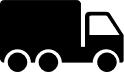 Ship to store
Warehouse / Distribution Center / Fulfillment Center
Warehouse OperationsMust Keep Pace
By solving today’s challenges
Isolated systems and visibility gaps
Labor shortages and more volume
~50% of all warehouse labor invested in picking operations
Disconnected workers and workflows
Annual warehouse turnover rates are 30+%
Bottlenecks and asset inventory blind spots
Rising workflow complexity
Errors and non-compliance are costly
Onboarding workers may involve a 90-day ramp up
86%
What Do You Need To Solve To Get To Where You Want To Be?
Turning around 
outbound processes
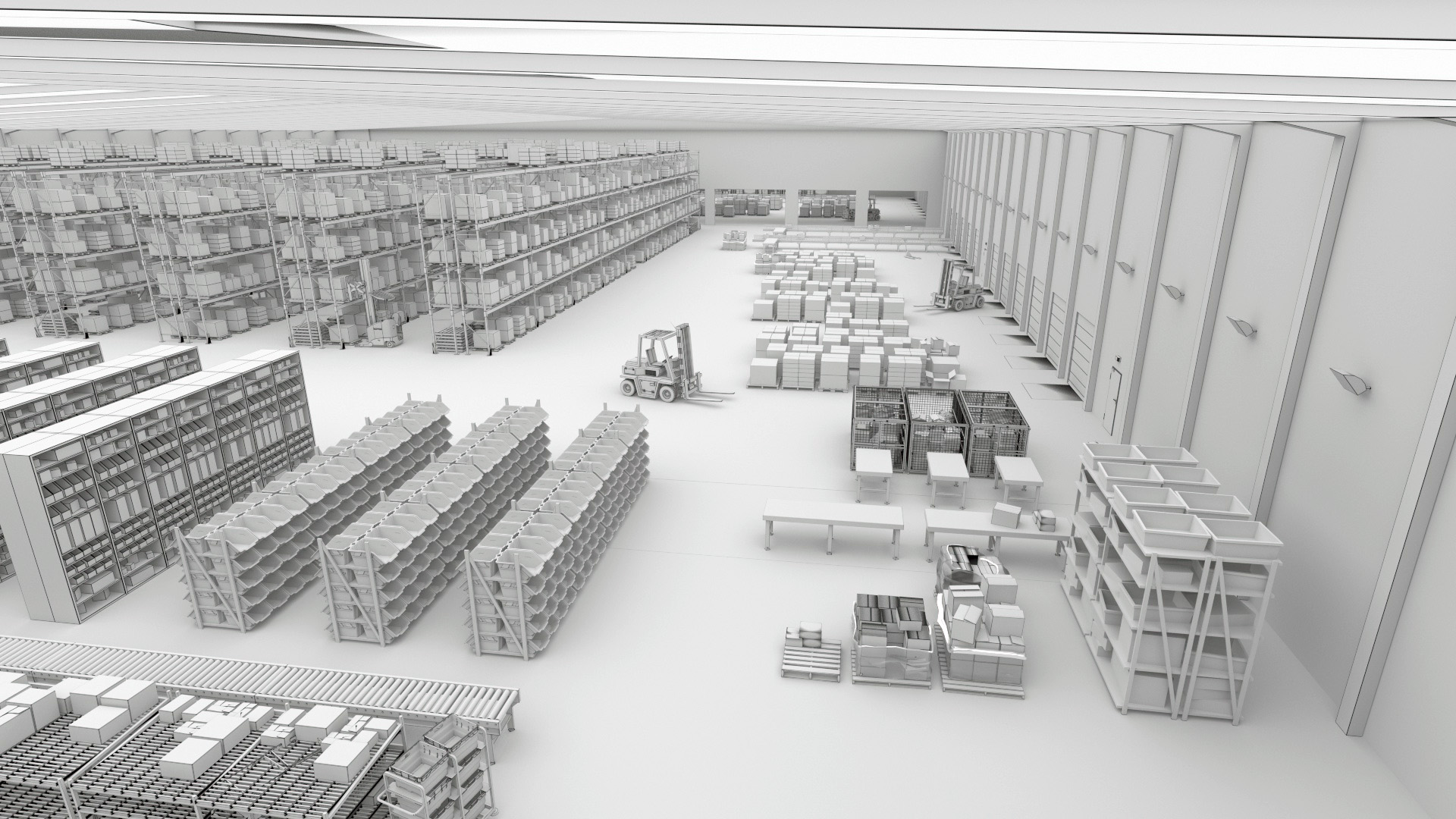 Streamlining picking
Plan to rely on a combination of humans and technology by 2024
View labor efficiency and productivity as a top challenge
Plan to increase volume of items shipped by 2024
Reducing inbound 
congestion
Swiftly handling returns
Reduced labor force
81%
60%
61%
83%
Plan to have increased number of SKUs by 2024
Plan to expand returns management operations by 2024
Warehousing Vision Study, Zebra Technologies, 2019.
Zebra Warehouse Solutions: Scan Tunnels
How do they work?
One or more scanners or smart cameras are mounted to a gantry that spans the conveyor line 
The array of high-tech cameras capture all sides of a parcel, reading barcodes and other machine-readable text 
As items move through the scan tunnel, the system captures data in real-time
Intelligent software decodes data stored in barcodes to route packages appropriately
Zebra Warehouse Solutions: Scan Tunnels
Why a use a scan tunnel?
Capture data reliably without stopping goods regardless of:
Package size
Package orientation
Label location
Number and type of labels
Zebra Warehouse Solutions: Scan Tunnels
What can they help you achieve?
Better barcode reading and verification: Accurate code and label reading is crucial for tracking, tracing and inventory management. Scan tunnels quickly verify barcode accuracy, preventing errors in shipping and logistics
Improved product inspection: Scan tunnels can help with quality control and compliance, inspecting items for defects, contamination, or damage and automatically diverting problematic products from production lines
Labor reduction and cost savings: Scan tunnels reduce the need for manual inspection and handling, leading to cost savings and increased throughput
Why Choose Zebra To Build Your Scan Tunnel?
How our solutions stand apart
Boosting Warehouse Productivity With Zebra
Benefits of our scan tunnel solutions
4x faster image acquisition with Zebra devices compared to leading competitors
Scanner frame rates up to 60 fps enable higher-speed conveyor systems, capturing image and decoding barcodes at high speed, using ImagePerfect and PRZM Intelligent imaging software tools
ImagePerfect+ captures 16 data points from a single trigger, saving time and resources 
Liquid lenses offer technological advantages over traditional mechanical lenses. Designed to focus across variable working distances, liquid lens facilitate the use of ImagePerfect+ and deliver dependably high read rates
Easier troubleshooting and optimization with features like Golden Image Compare and a feasibility setup assistant. Minimize downtime and ensures that captured images meet best practice metrics, leading to more efficient operations
Best-practice metrics are visible from Zebra’s feasibility setup assistant for automatic assessment of captured images and optimization recommendations
[Speaker Notes: When a barcode or image capture fails, this unique Zebra-only tool minimizes downtime and the impact on the production line with rapid troubleshooting and issue resolution. In just two clicks, you can view the failed image and a golden image created at set up, side by side, revealing the course of the issue – from a dirty lens or a lighting problem to misalignment of the camera.

This patent-pending feature ensures the selected tools and settings will work before jobs are deployed. Automatically compares images captured from a job to best practice metrics and recommends changes to ensure application settings are optimal.]
The Sure Path to Smarter Warehousing
From gaining basic control of operations to achieving predictability and adaptability, let us help guide your journey with a new standard for accelerating warehouse modernization
Your way forward starts with:
Decades of field-proven innovation in warehousing
An outcome-driven approach based on your strategic journey
A focus on continuous improvement of your business
A comprehensive portfolio to configure the right technology solution for your operations
An extensive partner network to support every aspect of your journey—as you control and set the pace
1
2
3
4
5
For more information, please visit zebra.com to learn more
APPENDIXProduct-specific slides if needed
Building Your Scan Tunnel
FS40 fixed industrial scanners
First-time every-time high-speed capture of barcodes and DPMs in any condition 
Pair with Aurora Focus software to set up, control and run the device
Easy license upgrades to add on decoder packages and machine vision toolsets to build your dock door solution
PoE connectivity to reduce need for peripheral equipment
Building Your Scan Tunnel
VS40 smart cameras
Capture up to 16 unique high-speed images with ImagePerfect+ and eliminate false rejects
Troubleshoot failed image captures immediately with Golden Image Compare
Pair with Aurora Focus software to set up, control and run the device
Upgradeable software to easily add support for new symbologies, faster speeds or machine vision toolsets
Building Your Scan Tunnel
GS20 connectivity gateway devices
Supports up to 16 cameras—more than any other competitor
Flexible configuration supports a variety of package sizes and label orientations
Integrated web-based HMI graphical interface for easy set-up and data capture
Built-in support for Rockwell, Siemens, Mitsubishi and Omron PLC devices simplifies integration and cost
Pair with Aurora Focus software for easy setup and control
Building Your Scan Tunnel
Iris GTX smart camera
On-device image acquisition and analytics with direct communication to automation devices
Real-time digital I/Os, GigE and USB ports, and VGA output for full integration with automation cells or machines
Pair with Aurora Design Assistant to form all-in-one vision system
High-speed sensors (from 2 to 16 MP) for optimal scan tunnel capture capabilities
Building Your Scan Tunnel
CV60 machine vision camera
Color and monochrome options for multi-camera inspections
High-resolution CMOS sensors (from 2.3 to 12.3 MP) and a standard GigE Vision interface
Industrial grade shock and vibration ratings, excellent thermal dissipation, and outstanding reliability for maximum scan tunnel uptime
Building Your Scan Tunnel
4Sight series vision controllers
Rugged models purpose-built for warehouse environments
Power single high-rate or multi-camera applications
Desktop-level performance and substantial expansion capabilities
Pair with Zebra frame grabbers to customize image acquisition, network interface, processing offload, and acceleration needs
Suitable for traditional machine vision and deep learning inference
Building Your Scan Tunnel
Aurora Focus software
Ready-made for barcode reading and verification, OCR, and presence/absence vision inspection
Purpose-built to scan and compare barcodes to determine code quality and assess if quality impacts scan ability
Deploy directly from FS scanners and VS smart cameras
Intuitive interface designed to make it easy to build, deploy and adjust jobs, and configure scanner connections
Building Your Scan Tunnel
Aurora Design Assistant software
Flowchart-based drag-and-drop development environment means no need for coding
Included templates speed up development and deployment time
Hardware independent and pairs with branded and third-party smart cameras, vision controllers, and PCs with CoaXPress, GigE Vision, or USB3 Vision cameras
Real-time discrete I/Os for communicating actions and results to automation and enterprise equipment
Building Your Scan Tunnel
Aurora Vision Studio
Dataflow-based software with an intuitivegraphical environment that helps users develop vision systems much faster than with low-level programming
Workflow broken into 3 parts: 
Select filters using the provided toolbox and connect them in a visual editor
Set parameters dragging and dropping filter outputs
Connect filters in the data-flow editor and run the program